2.11 Times tables: 11 and 12
Representations | Year 4
Multiplication and Division
How to use this presentation
You can find the teacher guide 2.11 Times tables: 11 and 12 by following the link below.
2.11 The 11 and 12 times tables	Step 1:1
55
11  ×  5  =
55
5  ×  11  =
10
1
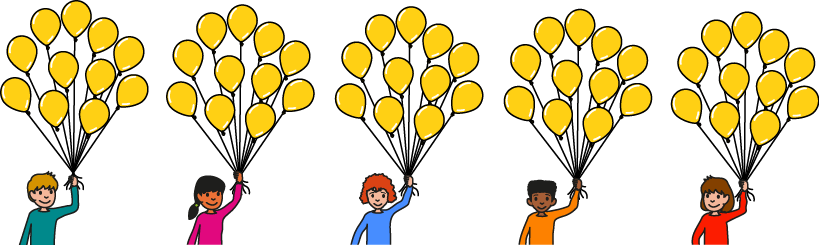 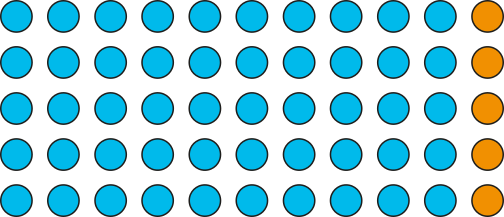 50
5
5
5 × 11 = 5 × 10 + 5 × 1
11  ×  5  =
5  ×  11  =
=   50
+
5
= 55
[Speaker Notes: Five groups of eleven is equal to fifty-five.
Eleven, five times is equal to fifty-five.]
2.11 The 11 and 12 times tables	Step 1:2
11  ×  3  =
33
10
1
3
30
3
11 × 3 = 10 × 3 + 1 × 3
=     30
+    3
= 33
2.11 The 11 and 12 times tables	Step 1:2
7  ×  11  =
77
7 × 11 = 7 × 10 + 7 × 1
=    70
+    7
= 77
2.11 The 11 and 12 times tables	Step 1:4
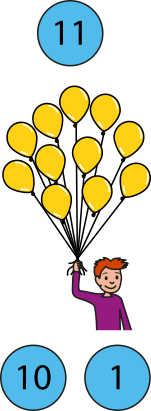 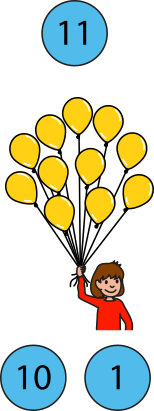 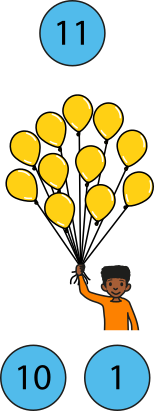 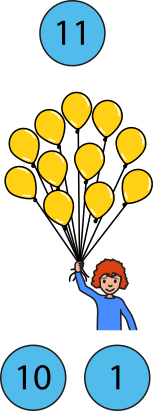 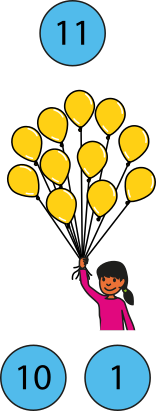 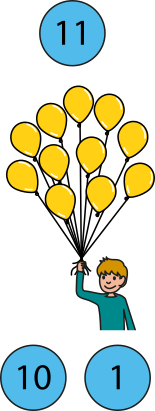 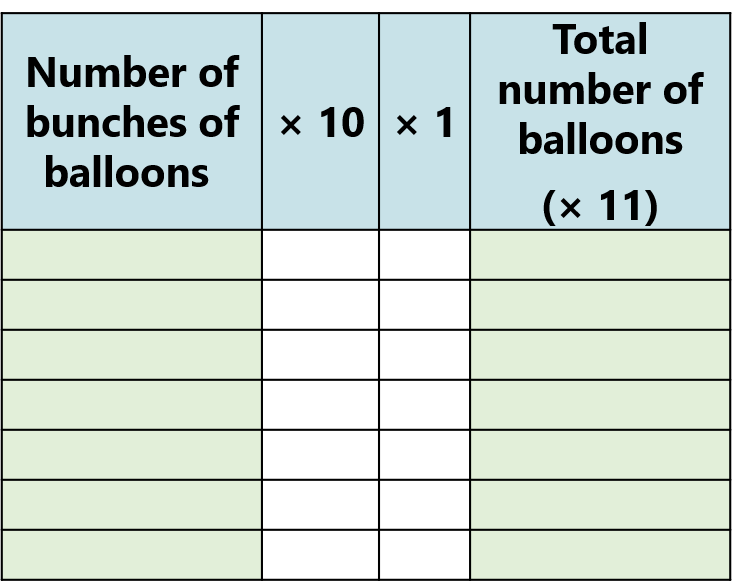 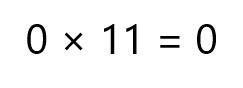 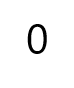 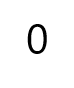 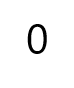 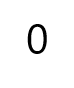 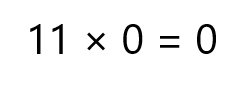 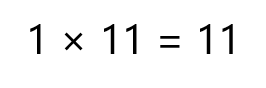 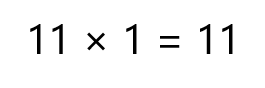 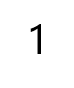 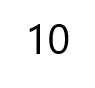 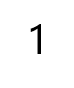 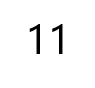 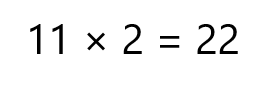 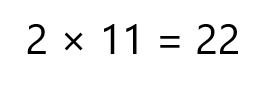 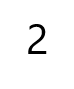 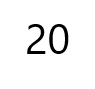 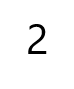 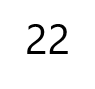 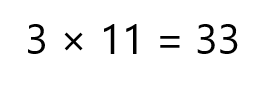 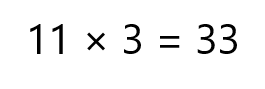 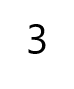 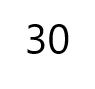 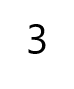 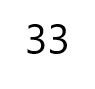 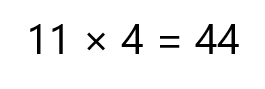 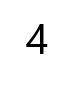 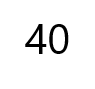 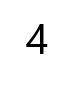 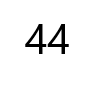 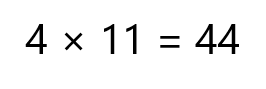 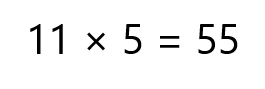 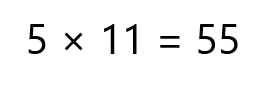 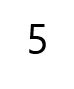 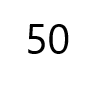 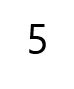 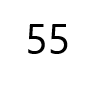 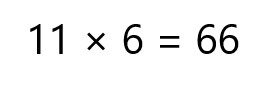 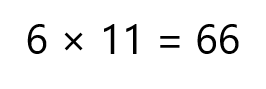 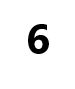 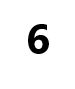 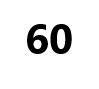 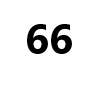 [Speaker Notes: Six groups of eleven is equal to sixty-six.
Six times eleven is equal to sixty-six.
Eleven, six times is equal to sixty-six.
Eleven times six is equal to sixty-six.]
2.11 The 11 and 12 times tables	Step 1:5
2.11 The 11 and 12 times tables	Step 1:6
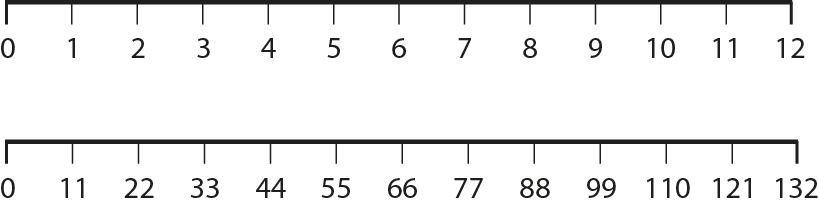 2.11 The 11 and 12 times tables	Step 1:6
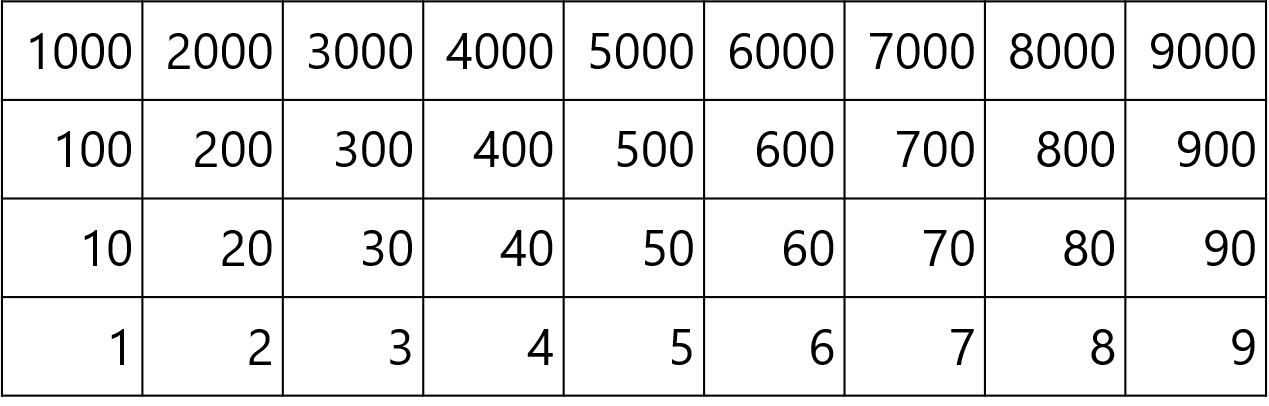 2.11 The 11 and 12 times tables	Step 1:7
77
↑ − 11
↓ + 11
3 × 11 = 2 × 11 + 11
7 × 11 = 8 × 11 − 11
33
= 22 + 10 + 1
= 88 − 10 − 1
+ 11
− 11
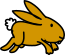 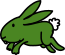 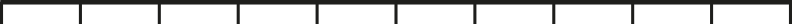 0
11
22
33
44
55
66
77
88
99
110
2.11 The 11 and 12 times tables	Step 1:7
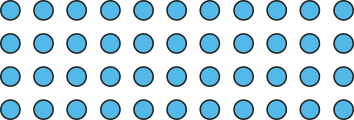 4 × 11 = 55 – 11
5 × 11 = 55
= 55 – 10 – 1
= 45 – 1
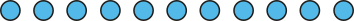 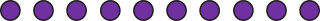 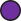 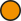 = 44
2.11 The 11 and 12 times tables	Step 2:1
36
12  ×  3  =
36
3  ×  12  =
10
2
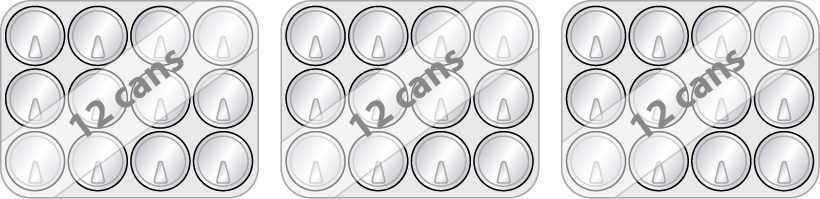 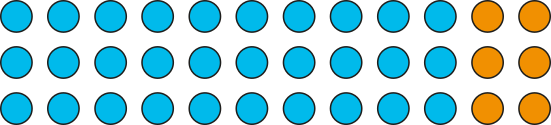 30
6
3
3 × 12 = 3 × 10 + 3 × 2
= 36
12  ×  3  =
3  ×  12  =
=   30
+
6
[Speaker Notes: Three groups of twelve is equal to thirty-six.
Twelve, three times is equal to thirty-six.]
2.11 The 11 and 12 times tables	Step 2:2
12  ×  5  =
60
10
2
50
5
10
12 × 5 = 10 × 5 + 2 × 5
=     50
+   10
= 60
2.11 The 11 and 12 times tables	Step 2:2
8  ×  12  =
96
8 × 12 = 8 × 10 + 8 × 2
=    80
+   16
= 96
2.11 The 11 and 12 times tables	Step 2:4
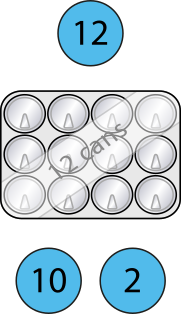 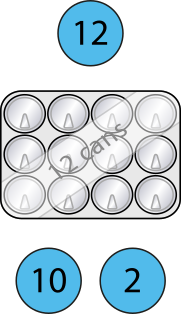 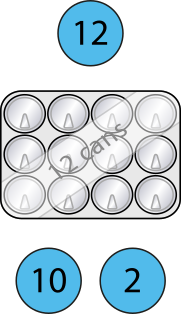 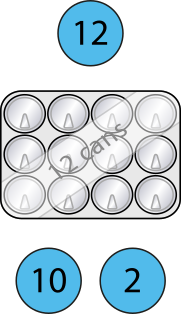 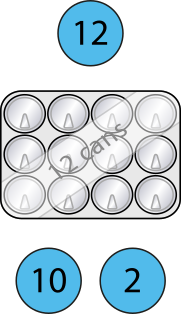 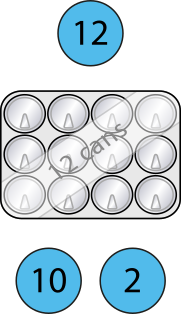 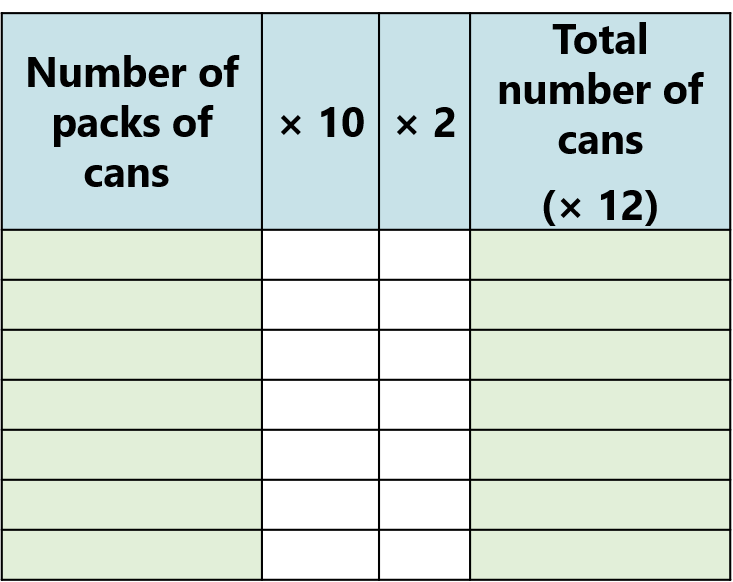 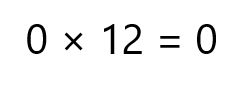 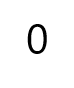 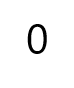 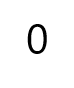 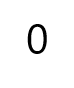 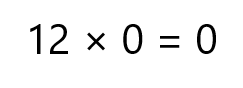 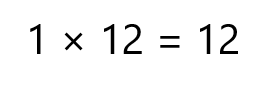 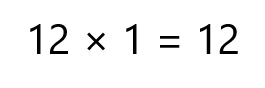 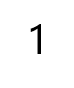 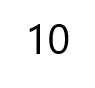 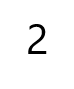 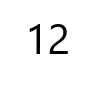 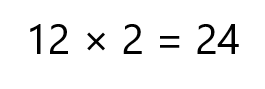 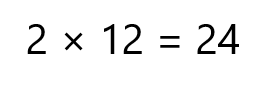 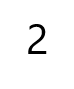 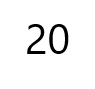 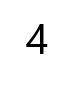 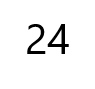 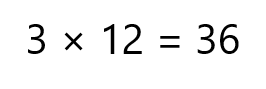 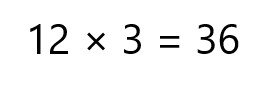 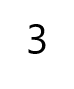 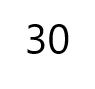 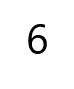 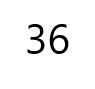 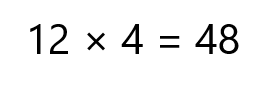 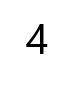 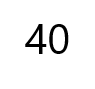 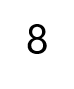 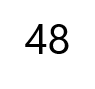 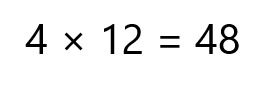 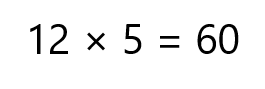 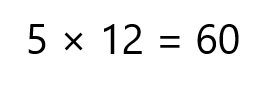 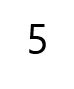 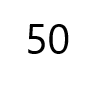 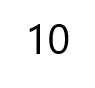 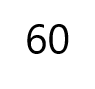 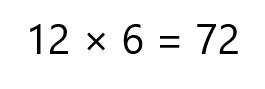 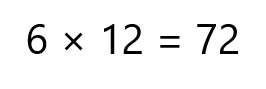 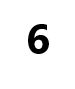 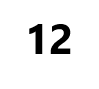 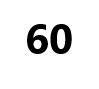 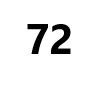 [Speaker Notes: Six groups of twelve is equal to seventy-two.
Six times twelve is equal to seventy-two.
Twelve, six times is equal to seventy-two.
Twelve times six is equal to seventy-two.]
2.11 The 11 and 12 times tables	Step 2:5
2.11 The 11 and 12 times tables	Step 2:6
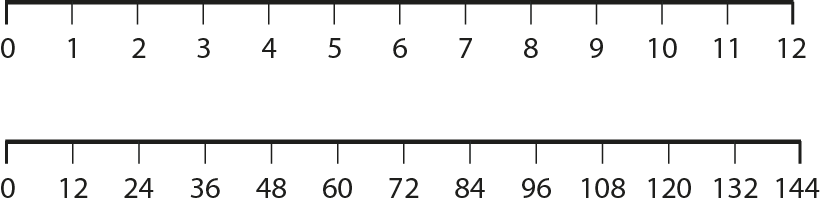 2.11 The 11 and 12 times tables	Step 2:6
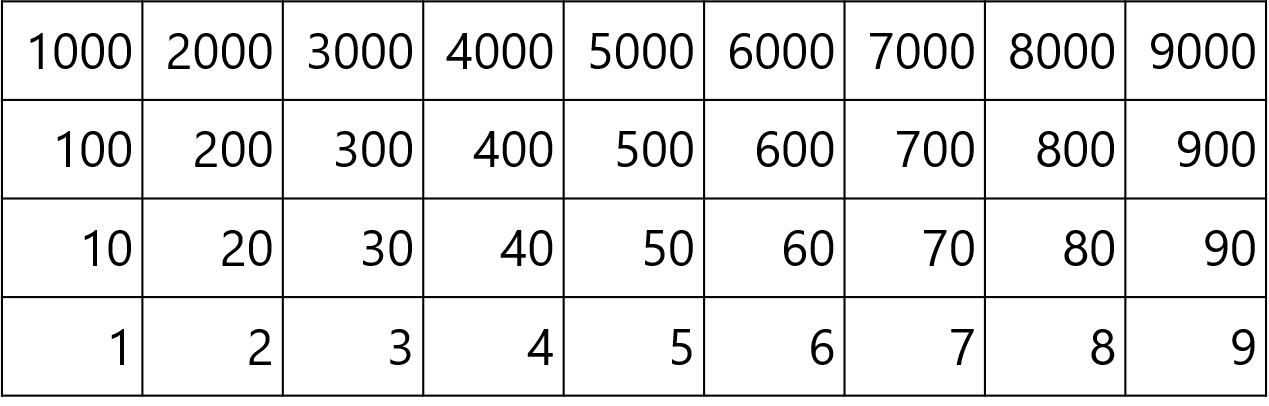 2.11 The 11 and 12 times tables	Step 2:7
84
↑ − 12
↓ + 12
3 × 12 = 2 × 12 + 12
7 × 12 = 8 × 12 − 12
36
= 24 + 10 + 2
= 96 − 10 − 2
+ 12
− 12
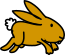 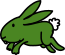 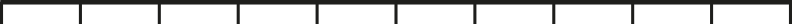 0
12
24
36
48
60
72
84
96
108
120
2.11 The 11 and 12 times tables	Step 2:7
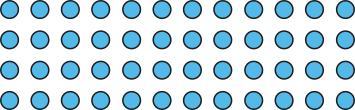 4 × 12 = 60 – 12
5 × 12 = 60
= 60 – 10 – 2
= 50 – 2
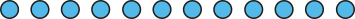 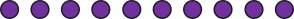 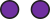 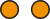 = 48
2.11 The 11 and 12 times tables	Step 3:1
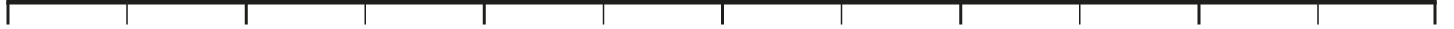 0
6
12
18
24
30
36
42
48
54
60
66
72
2.11 The 11 and 12 times tables	Step 3:1








2.11 The 11 and 12 times tables	Step 3:1
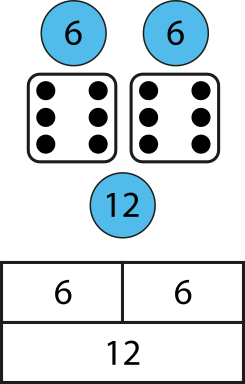 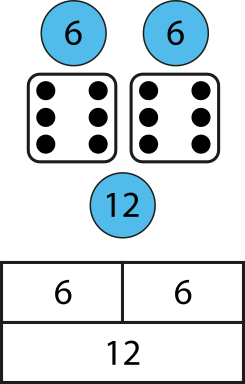 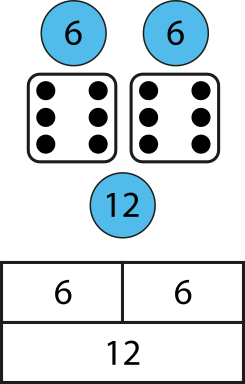 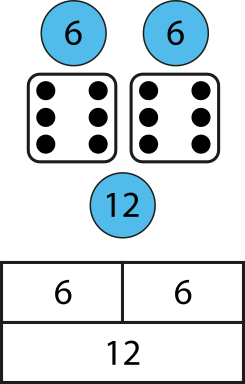 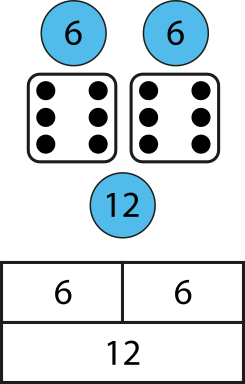 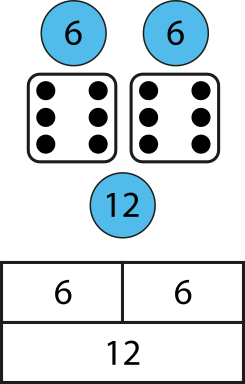 [Speaker Notes: Twelve is double six. Six is half of twelve.
Four times twelve is equal to forty-eight, so 
double-four times six is equal to forty-eight.
Eight times six is equal to forty-eight, so 
half-of-eight times twelve is equal to forty-eight.]
2.11 The 11 and 12 times tables	Step 3:1
8
×
6
=
48
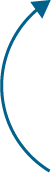 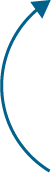 half
double
4
×
12
=
48
2.11 The 11 and 12 times tables	Step 3:1
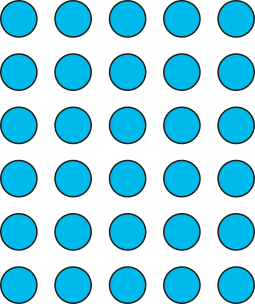 30
5
×
6
=
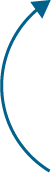 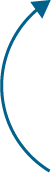 half
double
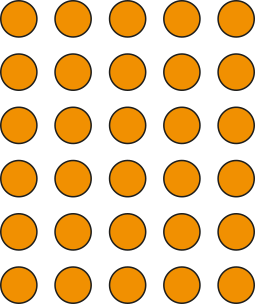 60
5
×
12
=
[Speaker Notes: Six is half of twelve, so five sixes is half of five-twelves.
Twelve is double six, so five twelves is double five-sixes.]
2.11 The 11 and 12 times tables	Step 3:2
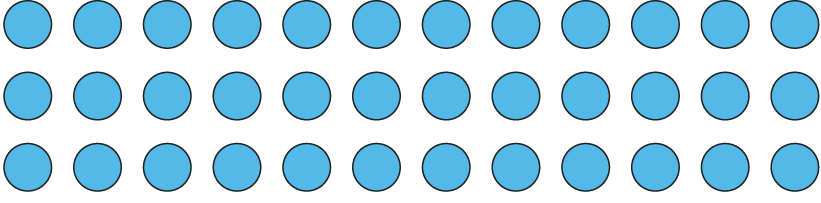 How many groups of six are there?
6
36
×  12  =
×  6  =
How many groups of twelve are there?
3
36
2.11 The 11 and 12 times tables	Step 4:1
A 2-digit number is divisible by 11 if the digits are the same.
2.11 The 11 and 12 times tables	Step 4:2
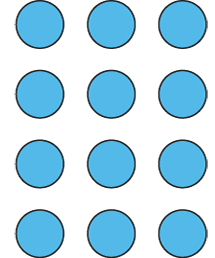 12 = 4 × 3
12 = 3 × 4
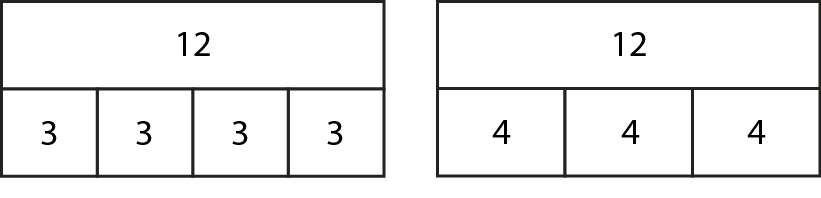 2.11 The 11 and 12 times tables	Step 4:2

























[Speaker Notes: For a number to be divisible by twelve, the number must be 
divisible by both three and four.]